Русский языклитературное чтение
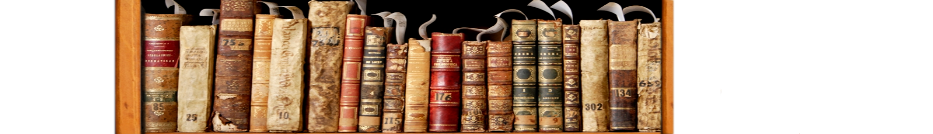 10
класс
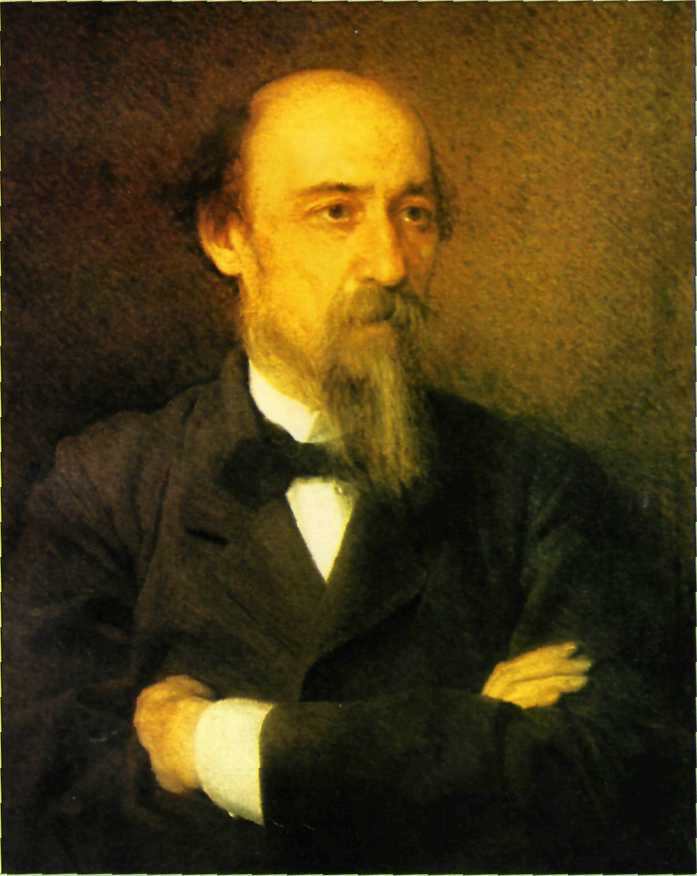 Николай Алексеевич Некрасов
«Славная осень»
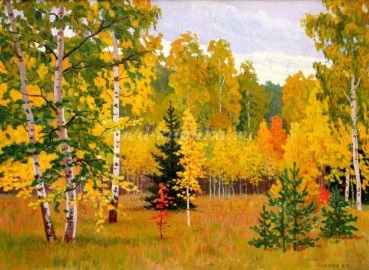 Сегодня на уроке
- поговорим  о биографии и творчестве великого русского поэта Николая Алексеевича Некрасова. 
- вспомним произведения поэта, которые вы изучали в 6-8 классах.
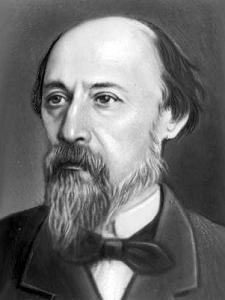 Из каких стихотворений эти строки?
Однажды в студёную зимнюю пору
Я из лесу вышел. Был сильный мороз…

Не ветер бушует над бором,
Не с гор побежали ручьи…

…небо, ельник и песок…
Невесёлая дорога ….
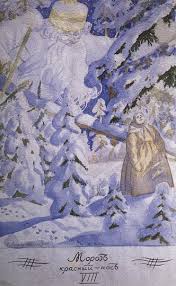 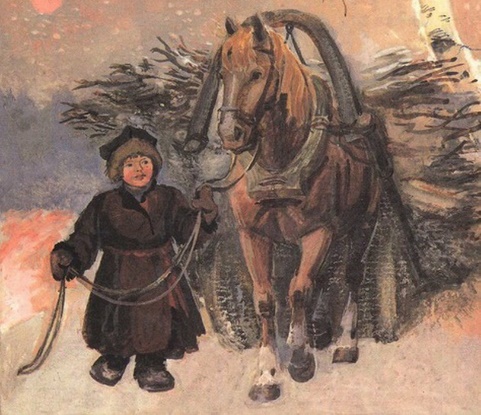 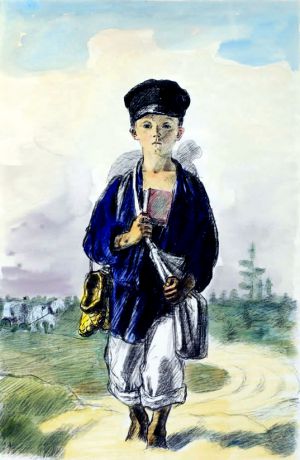 Николай Алексеевич Некрасов(1821 — 1877)
Родился на Украине в местечке Немиров.
Трёх лет отроду –переезд в имение
   Грешнёво в Ярославской губернии.
Родители Некрасова
Отец поэта Алексей Сергеевич  (1788—1862)
Отец поэта принадлежал к
старинному, но обедневшему роду. 
В молодости он служил в армии. Человек суровый и своенравный, он жестоко эксплуатировал крестьян. 
За малейшую провинность крепостных наказывали розгами.
Детство Некрасова
Поэт провел детство и юность на Волге. «Благословенная река, кормилица народа!» — говорил он о ней. Но здесь же, на этой «благословенной реке», еще ребенком увидел Некрасов и бурлаков, которые, согнувшись, медленно брели вдоль реки и тянули за собой тяжелую баржу. Их изнурительный, безрадостный труд волновал впечатлительного мальчика до слез.
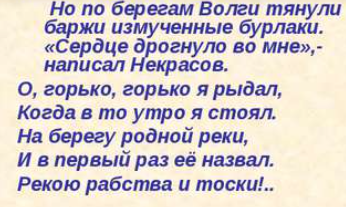 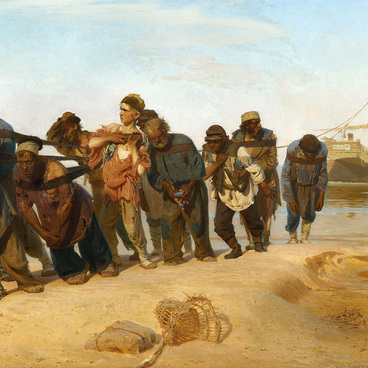 О Волга, колыбель моя…
В 16 лет Некрасов по настоянию отца поехал в Петербург поступать в Дворянский полк (так называлось одно из офицерских училищ). Но, последовав совету матери и собственной склонности, он начал готовиться к поступлению в университет. Узнав об этом, отец перестал посылать ему деньги, и юноша очутился в чужом городе без гроша в кармане.
Чего только не пришлось пережить Некрасову! «Ровно три года, — вспоминал он впоследствии, — я чувствовал себя постоянно, каждый день голодным». Он брался за любую работу: писал прошения неграмотным, переписывал пьесы для актёров, давал уроки...
Белинский и Некрасов
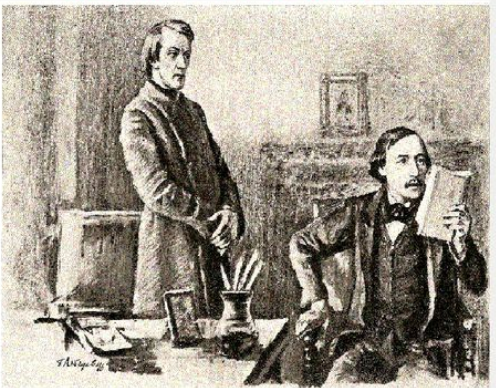 Великий критик 
В.Г. Белинский стал его учителем и другом, помог найти свою дорогу в литературе, стать певцом народа.
Некрасов в журнале «Современник»
В 1838 г. начал печатать свои стихи. Многие стихи Некрасова ещё при его жизни стали народными песнями и поются доныне, например «Коробейники», «Меж высоких хлебов...». Тема сострадания, сочувствия к народу, бедным и угнетенным — одна из главных в поэзии Некрасова.
Я лиру посвятил народу своему…
Очень рано он испытал то острое сочувствие к людским страданиям, которое и сделало его великим русским поэтом-гражданином. Он посвятил всю свою жизнь борьбе за освобождение народа, за его счастье.
Герои стихотворений Некрасова
Некрасов, выражая мнение лучших людей своей Родины, призывал каждого быть гражданином — борцом за свободу и счастье народа. «Поэтом можешь ты не быть, но гражданином быть обязан», — писал он.
Н. А. Некрасов    «Славная осень!»
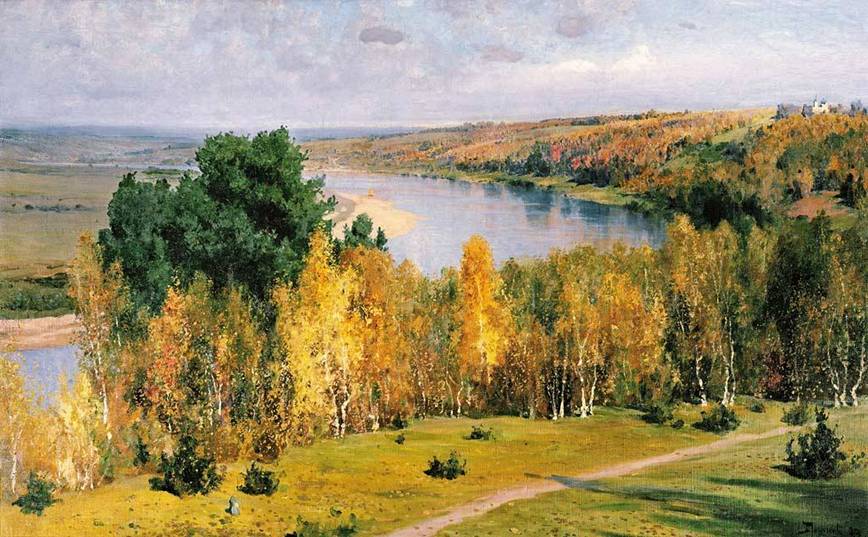 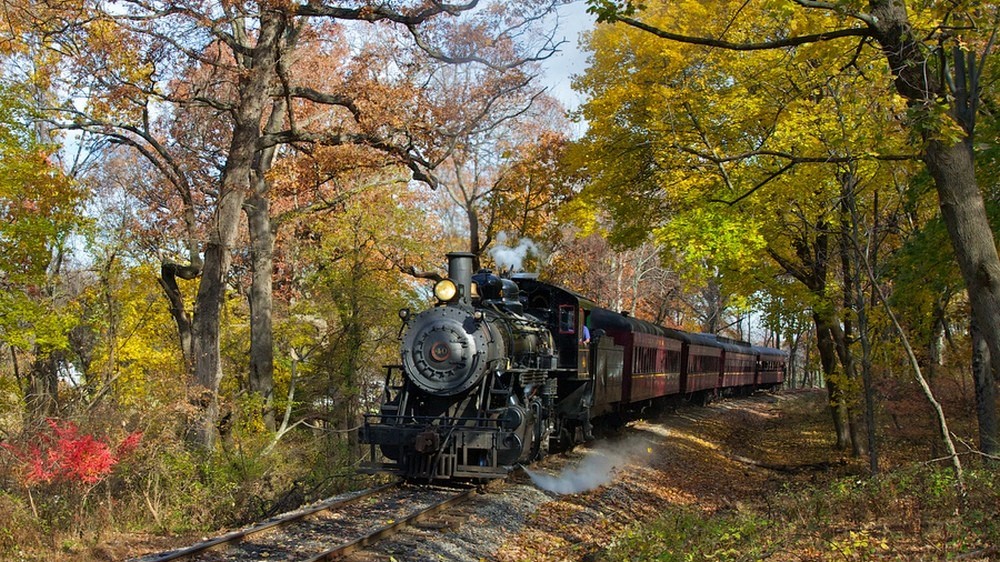 Словарная  работа
славный = хороший, приятный
ядреный = крепкий, здоровый
бодрить = делать бодрым, весёлым, поднимать настроение
неокрепший = слабый, тонкий
студёный = очень холодный
простор - kenglik
поблёкнуть – утратить свежесть, яркость красок
безобразье – xunuklik
кочи – do‘ng
моховые болота – mox bilan qoplangan botqoq
пень – to‘nka
сияние – nur, oy gardishi
Славная осень! 
Здоровый, ядрёный
 Воздух усталые силы бодрит;
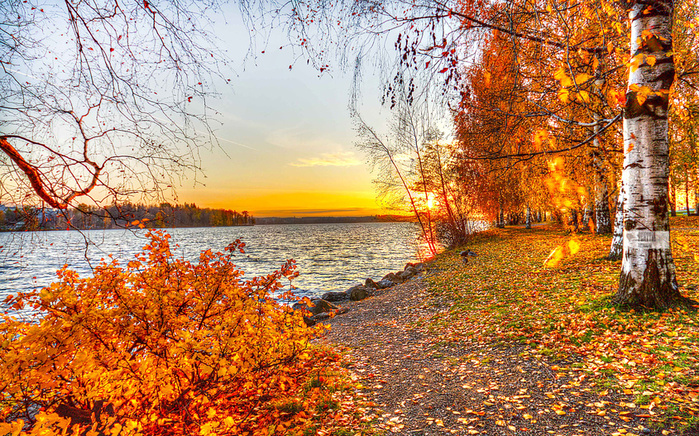 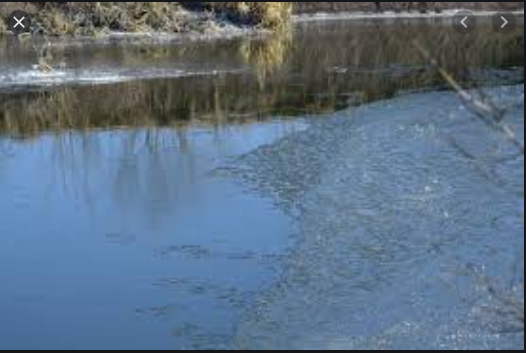 Лёд неокрепший на речке студёной 
Словно как тающий сахар лежит;
…Жёлты и свежи лежат, как ковер.
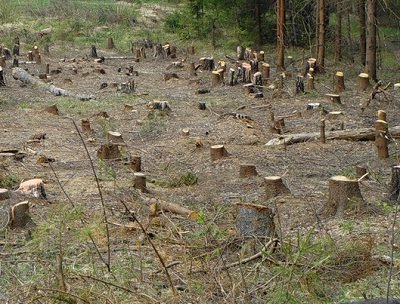 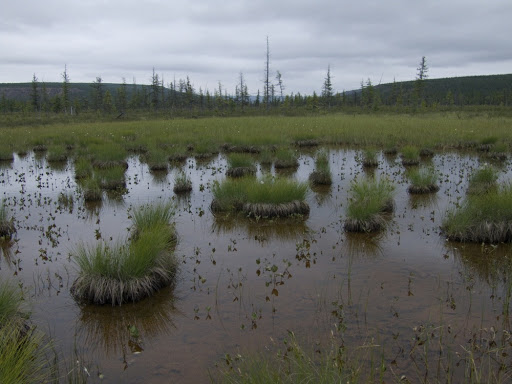 Нет безобразья в природе! И кочи, 
И моховые болота,
 и пни –
Славная осень! Морозные ночи, Ясные, тихие дни...
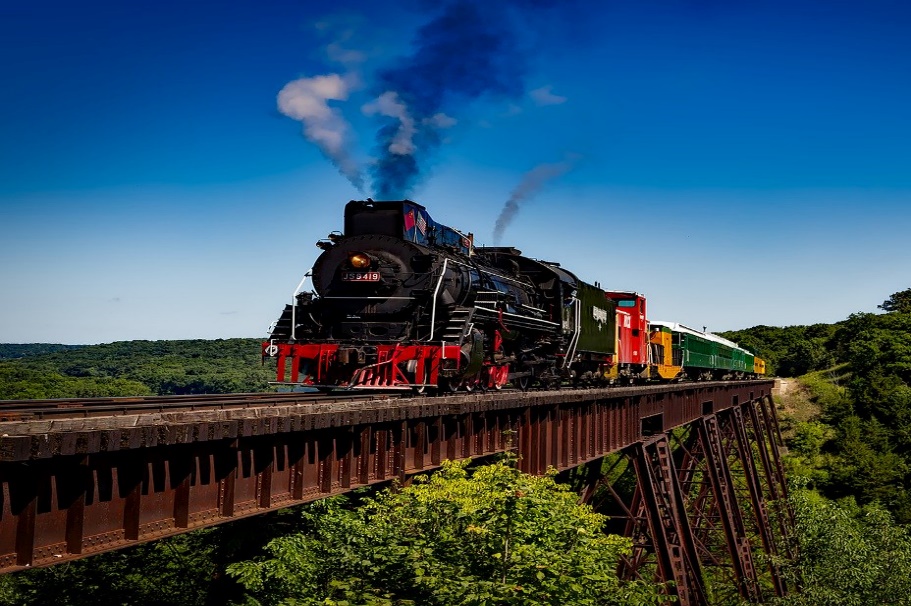 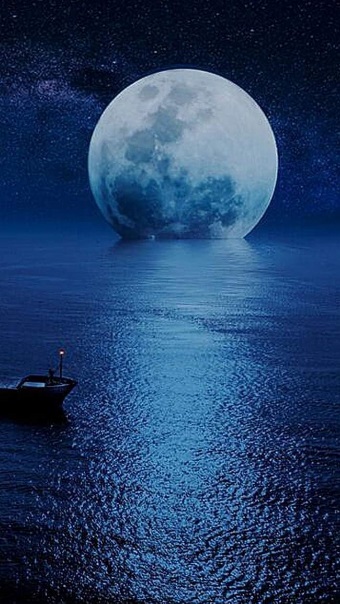 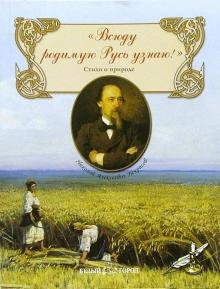 Всё хорошо под сиянием лунным, 
Всюду родимую Русь узнаю... Быстро лечу я по рельсам чугунным, 
Думаю думу свою...
Какую картину вы представляете?
Найдите в тексте эпитеты - прилагательные, которые помогают нарисовать картину осени.

 Какие сравнения использует поэт?
 (лёд как тающий сахар, листья – как мягкая постель, как ковёр)
«Железная дорога»– это стихотворение 
Н. А. Некрасова. Оно было написано в 1864 году и стало воплощением размышлений поэта о тяжелой участи русского народа, несправедливости и тех условиях, в которых оказывались люди, строившие железные дороги.
Крестьяне, трудившиеся на путях, находились в тяжелых условиях, голодали, болели. Об их жизнях не думали и не заботились, единственной целью было скорое завершение работы. Поэту, переживавшему за простых людей, стремящемуся отразить действительность такой, какая она есть, было больно и обидно видеть это. Его переживания воплотились в этом стихотворении.
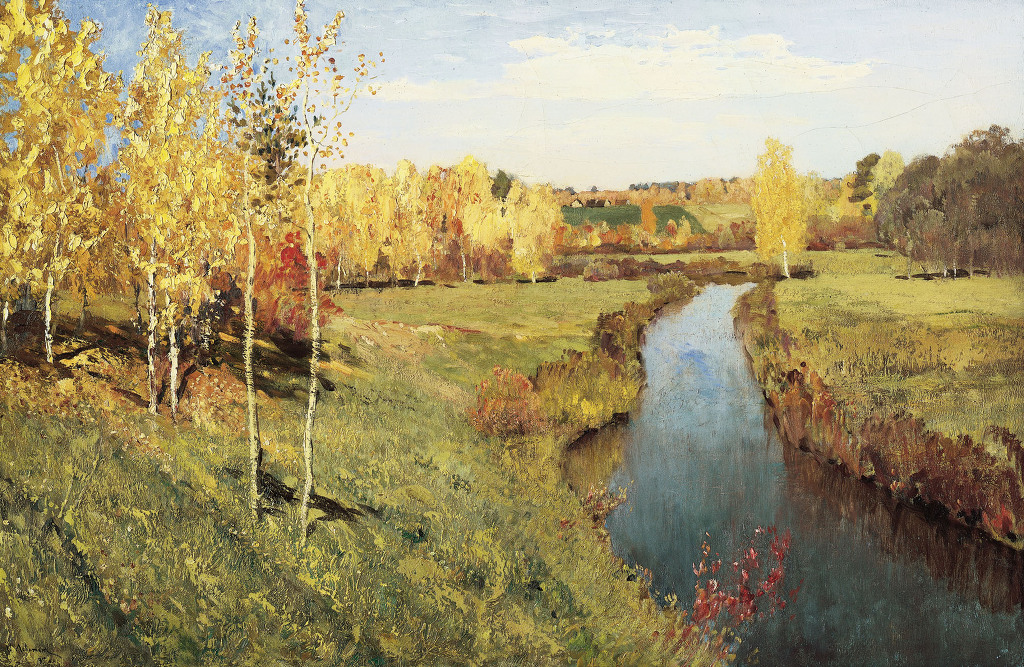 Задание для самостоятельного выполнения
Выучить стихотворение наизусть.
Прочитать стихотворение «Железная дорога».
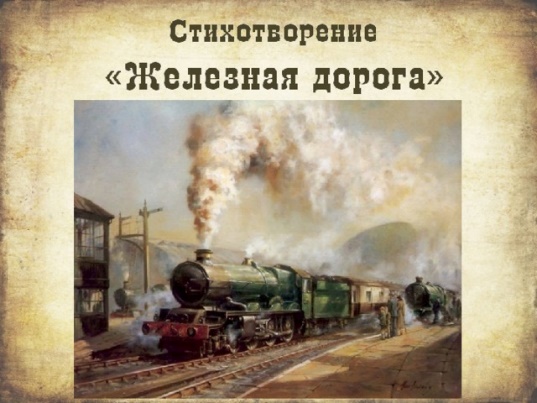 Музей-квартира Н. А. Некрасова
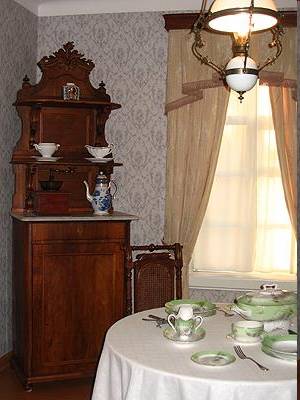 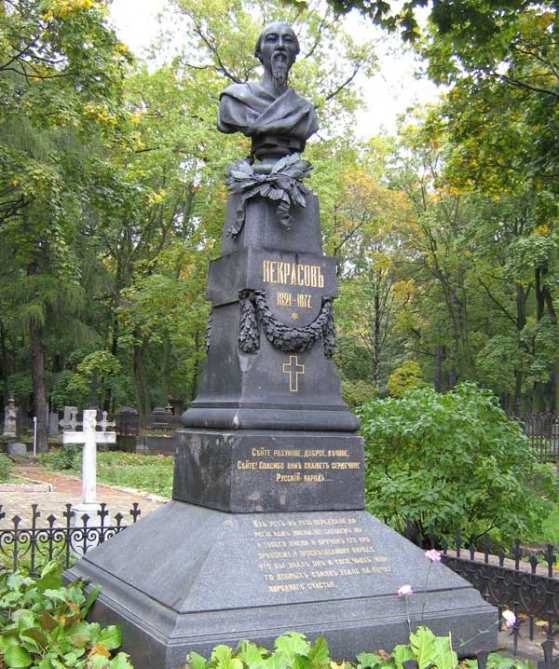 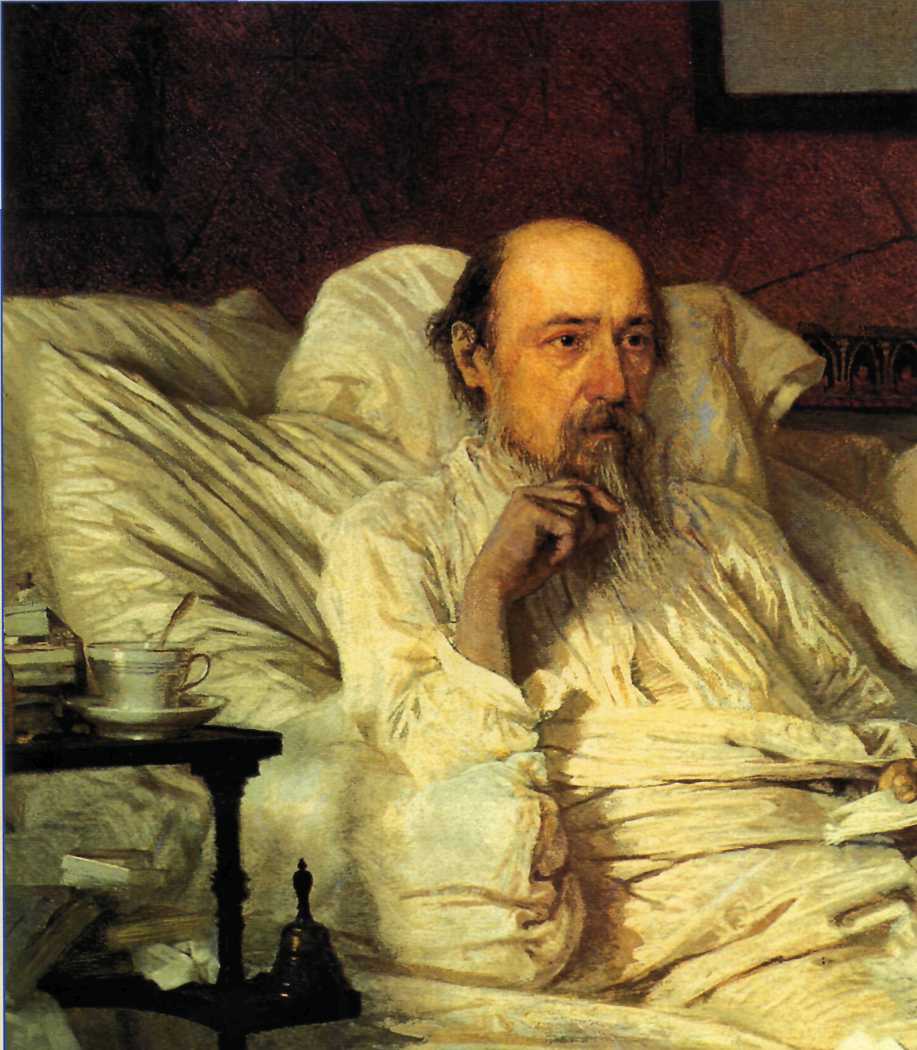 История создания поэмы